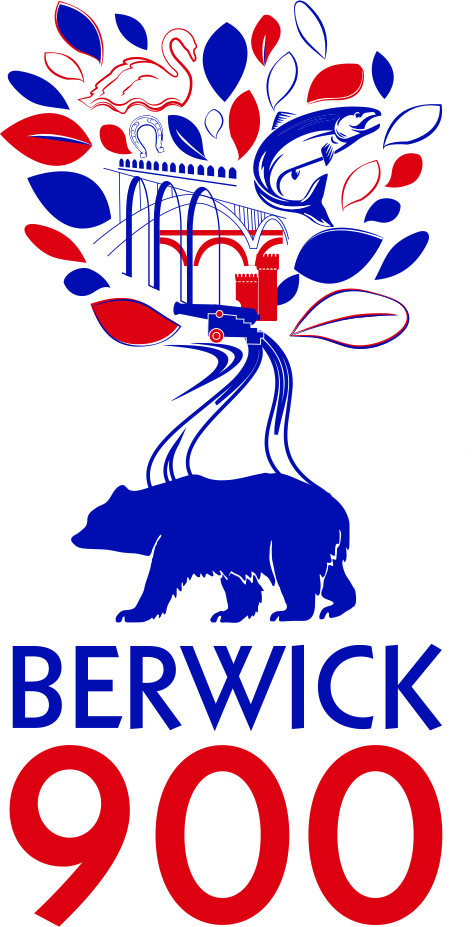 Spittal:from Spa to Seaside Resort
Archive photographs courtesy of Berwick Record Office
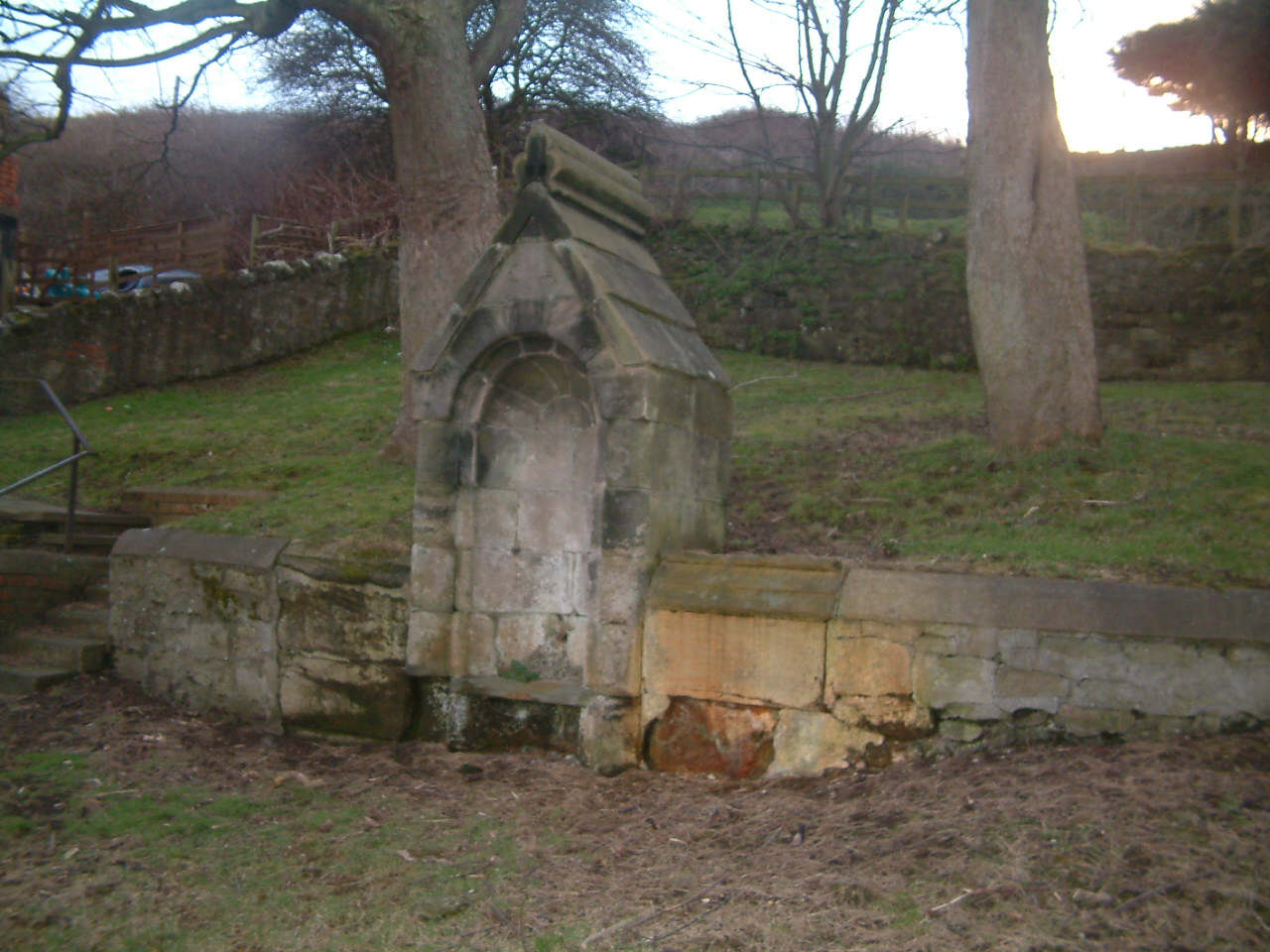 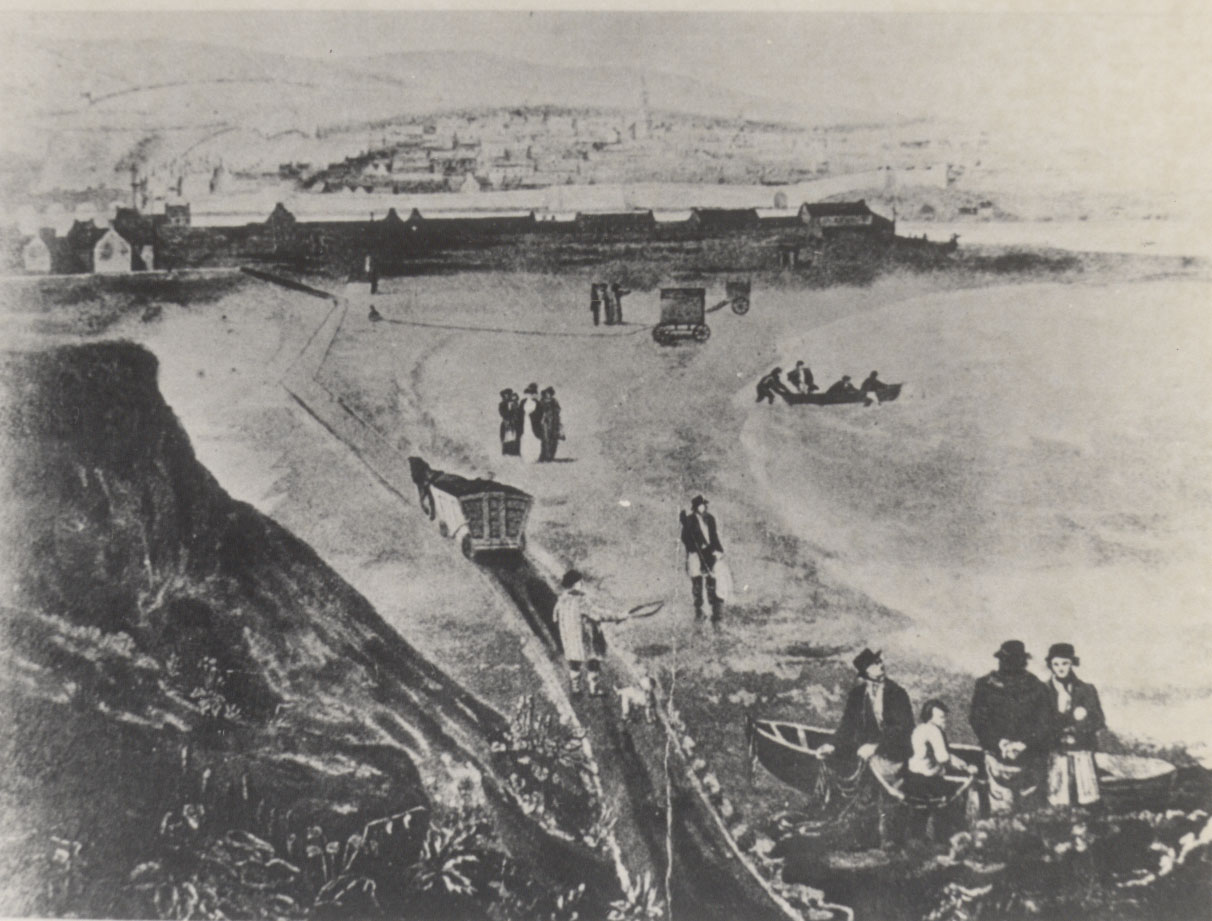 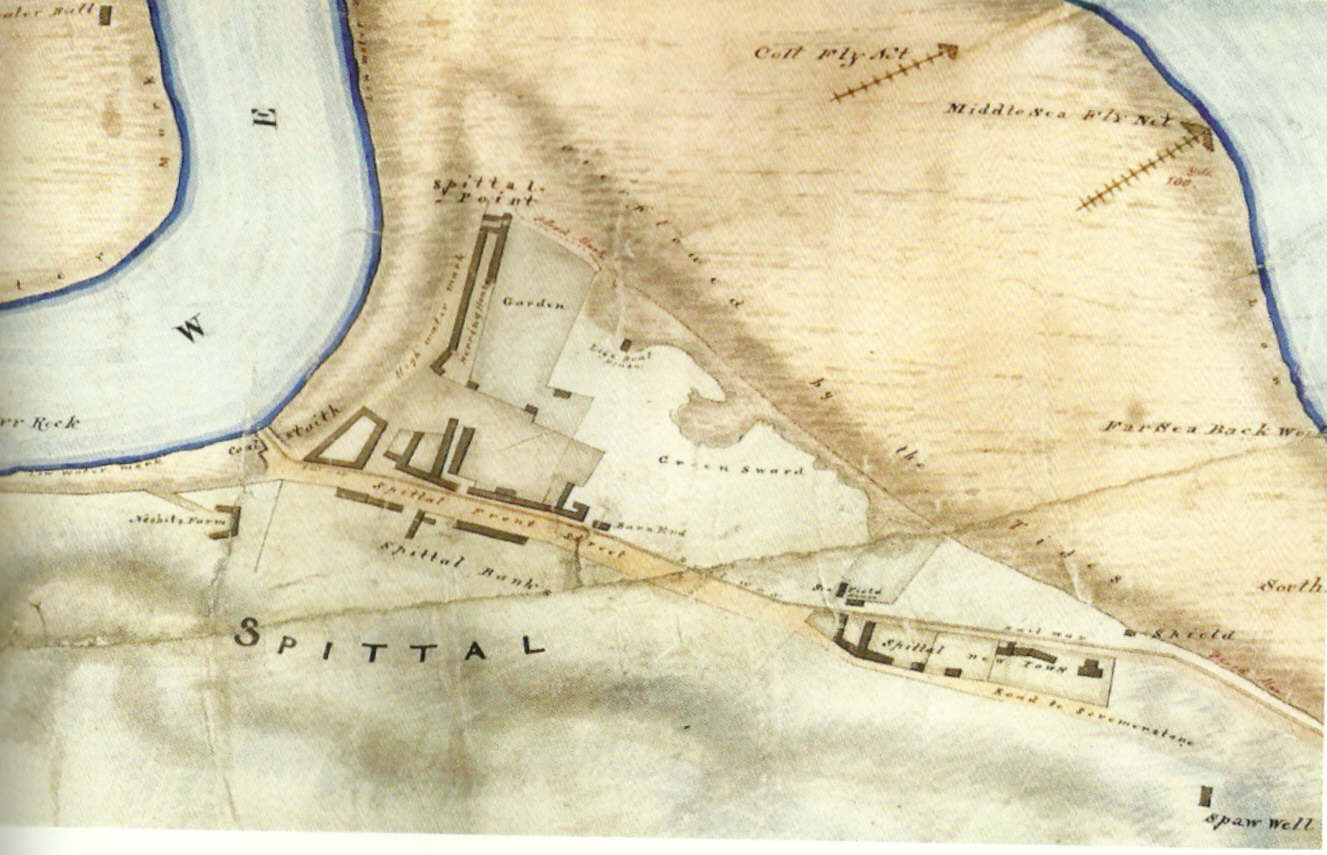 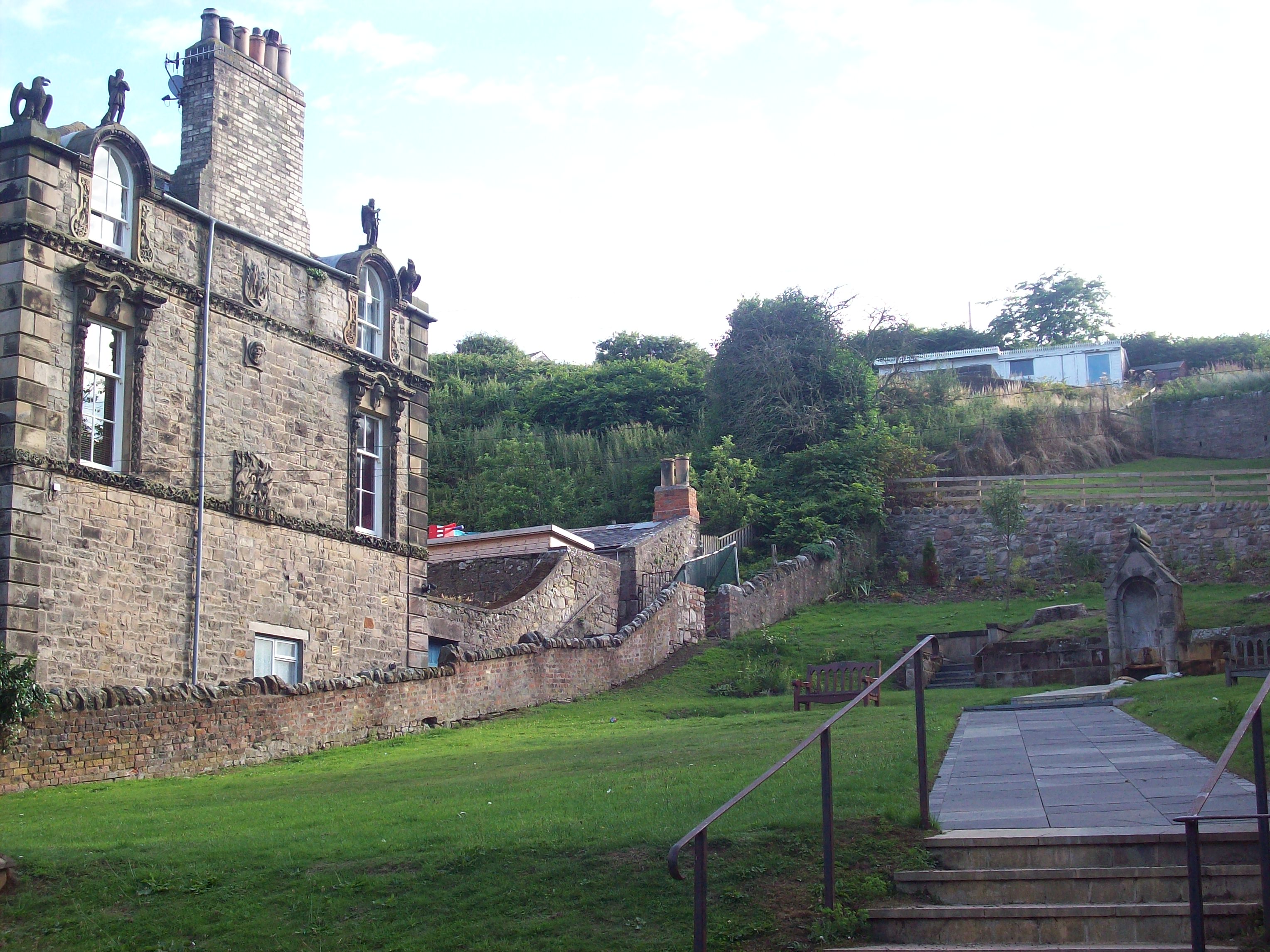 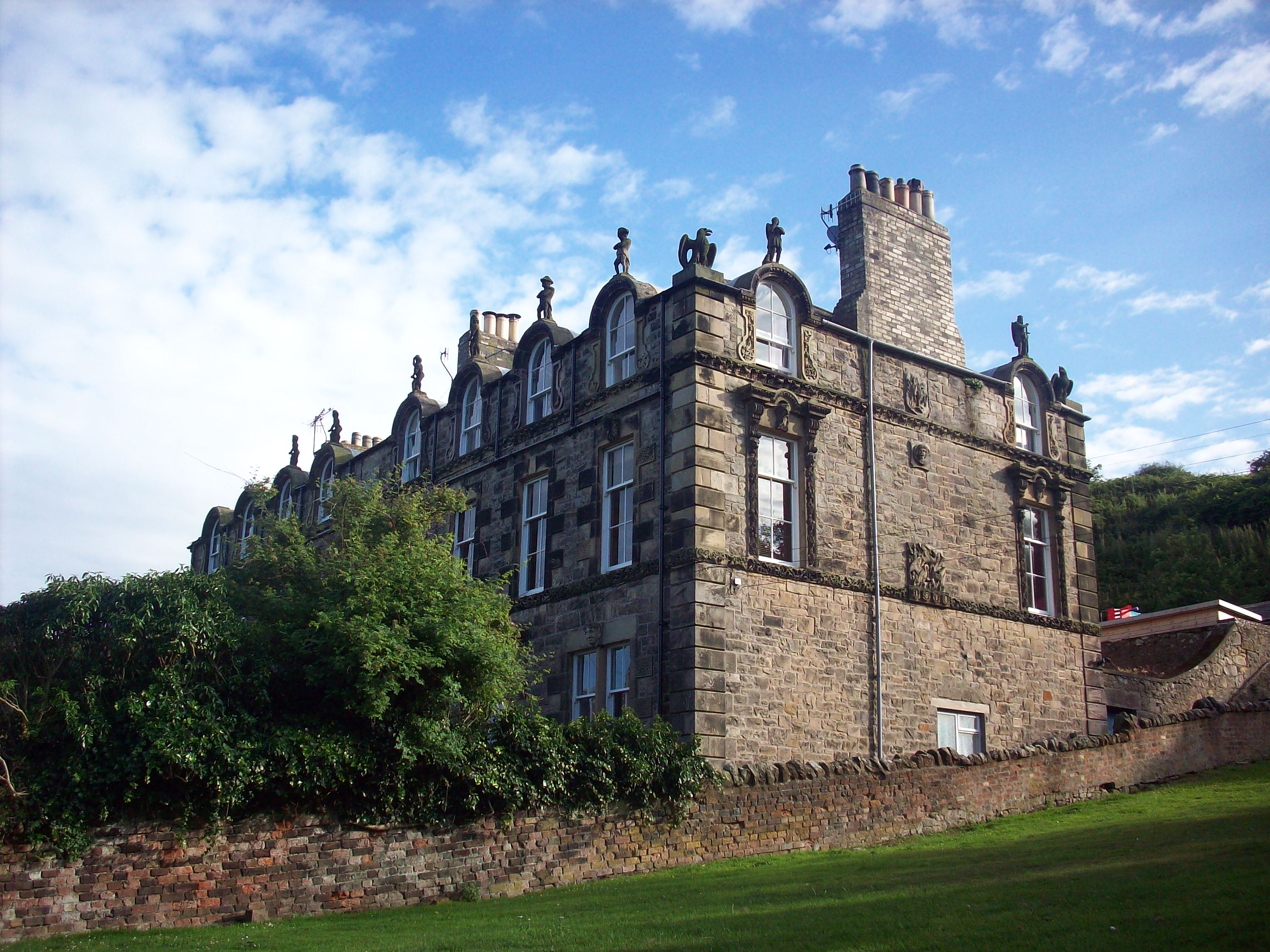 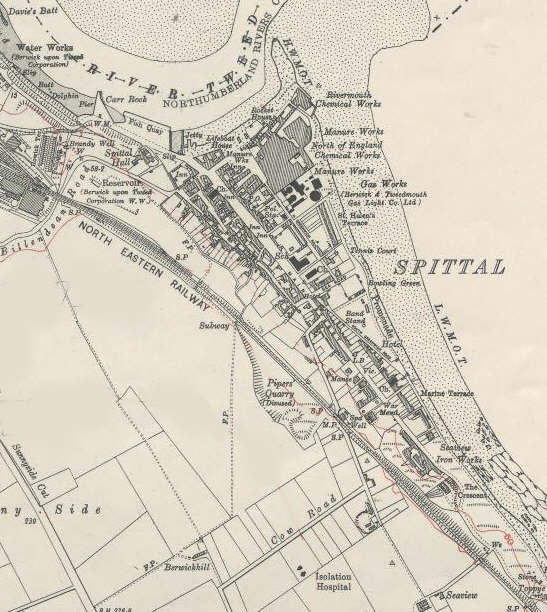 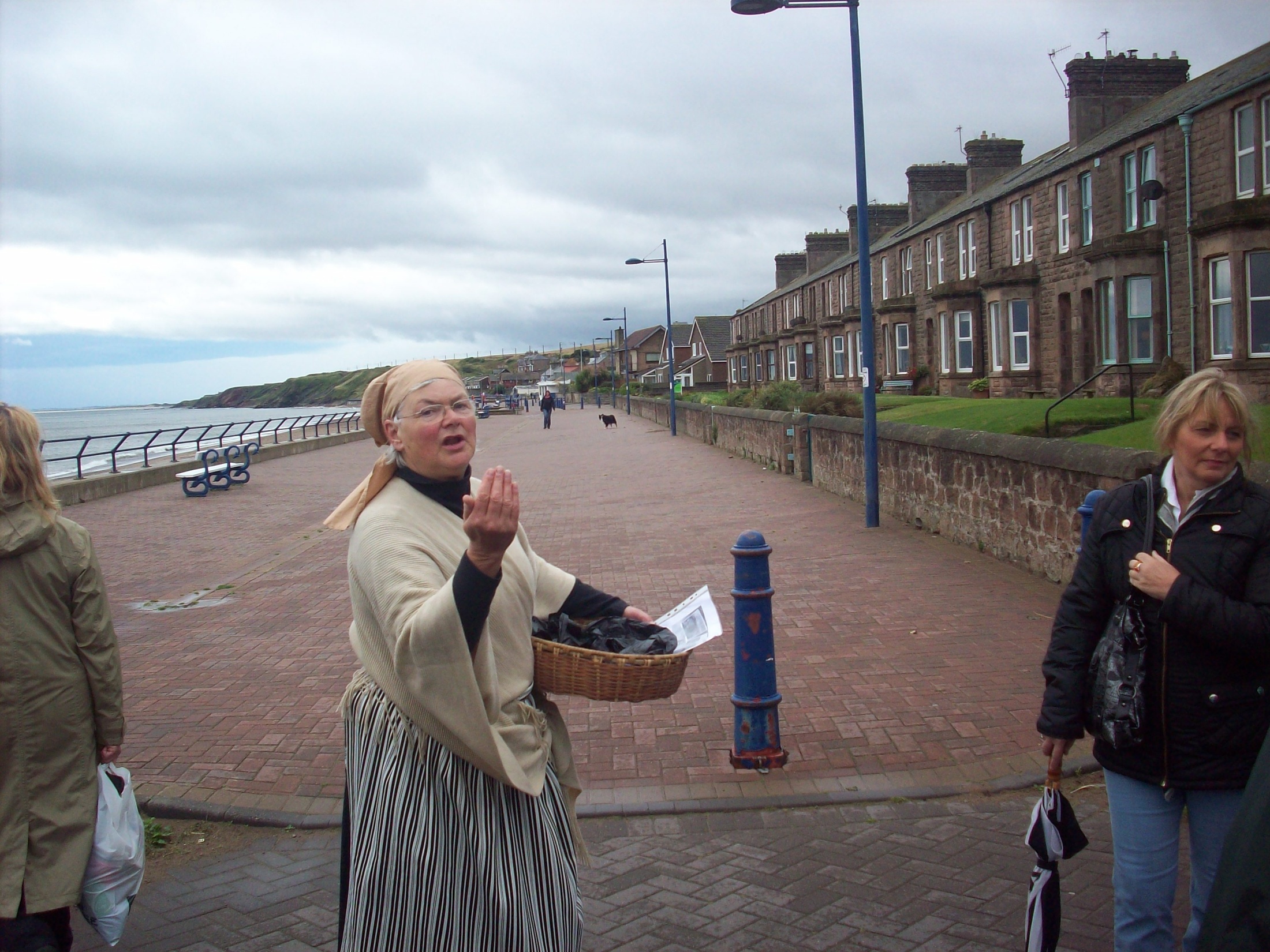 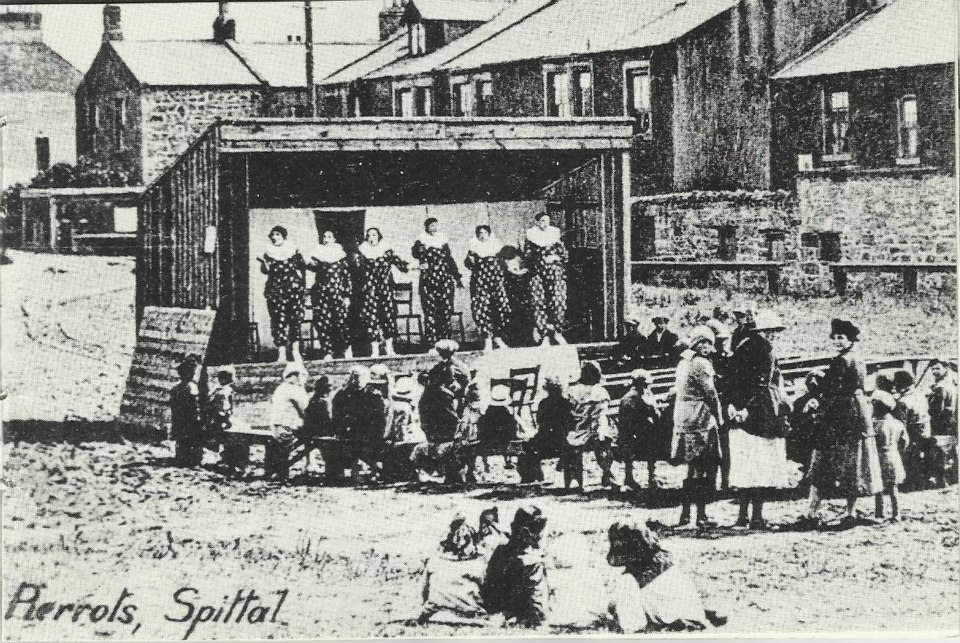 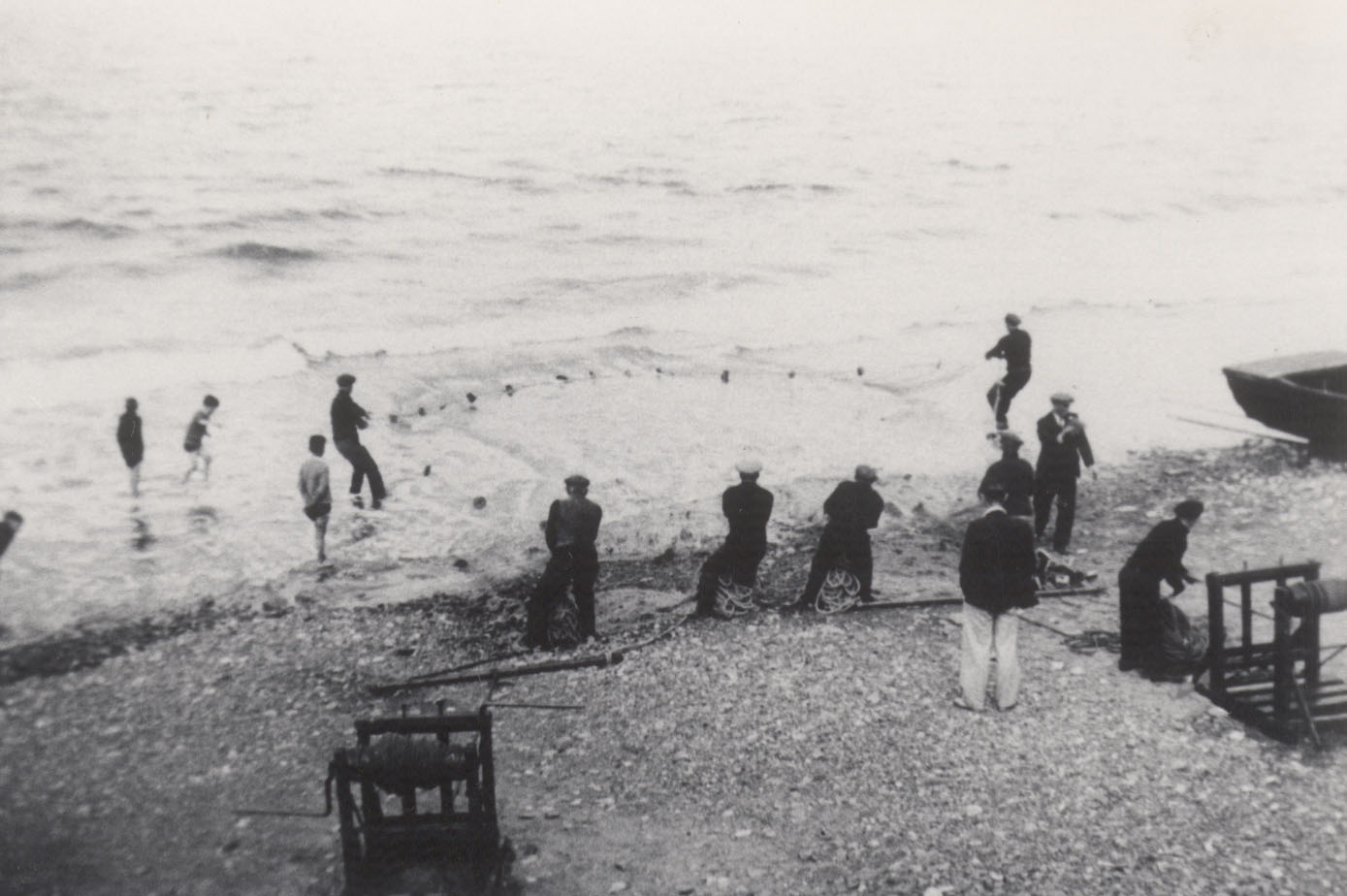 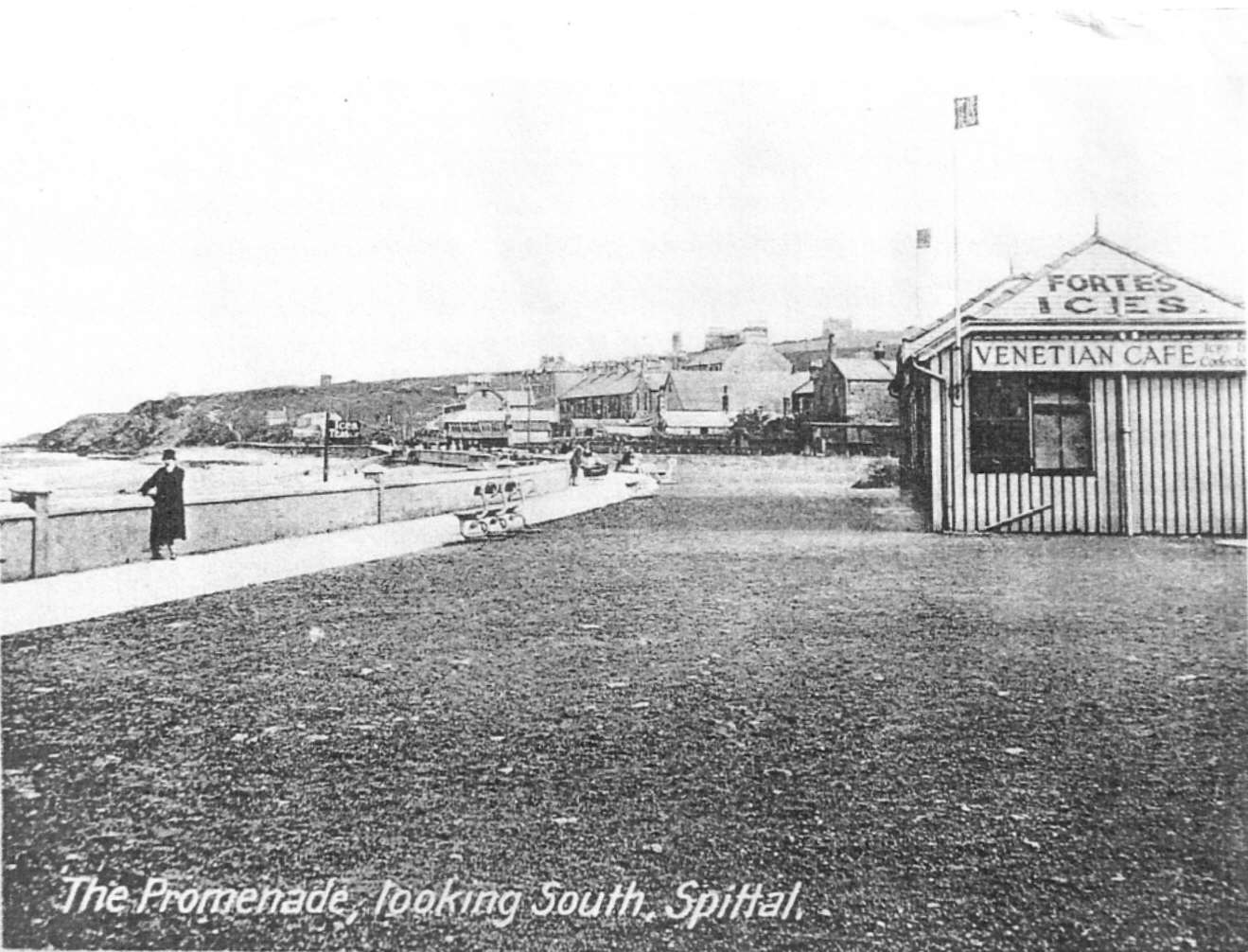 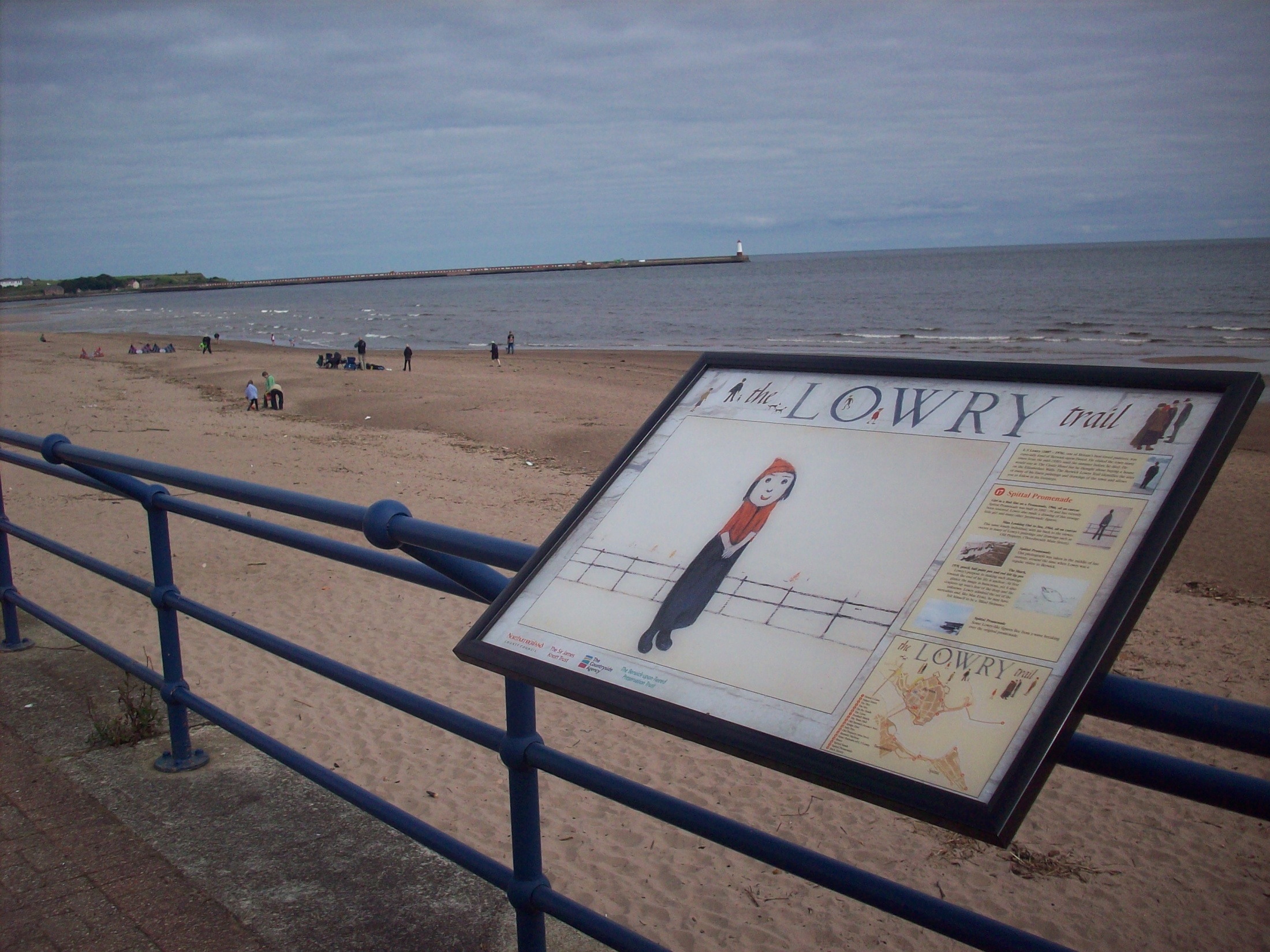 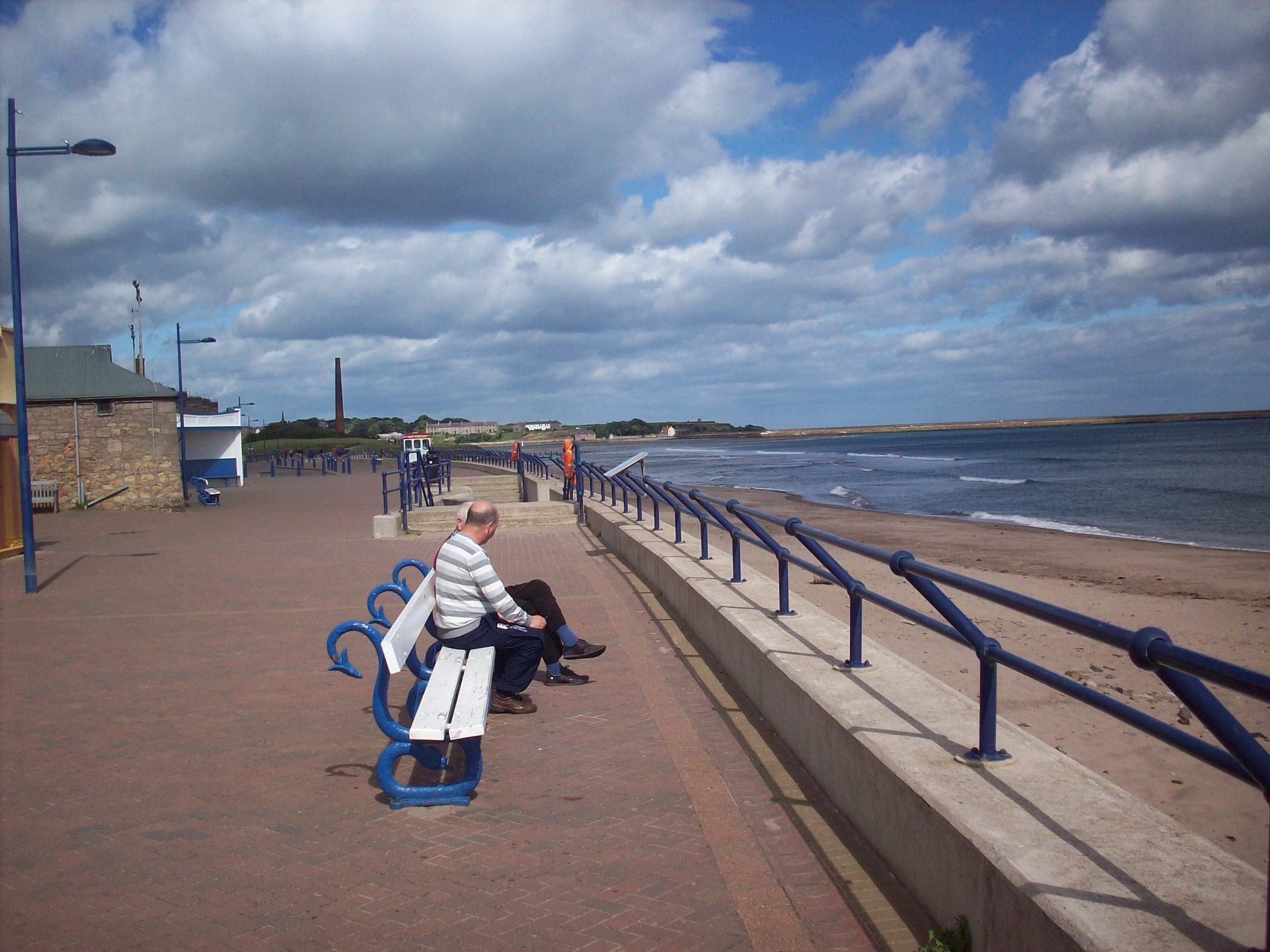 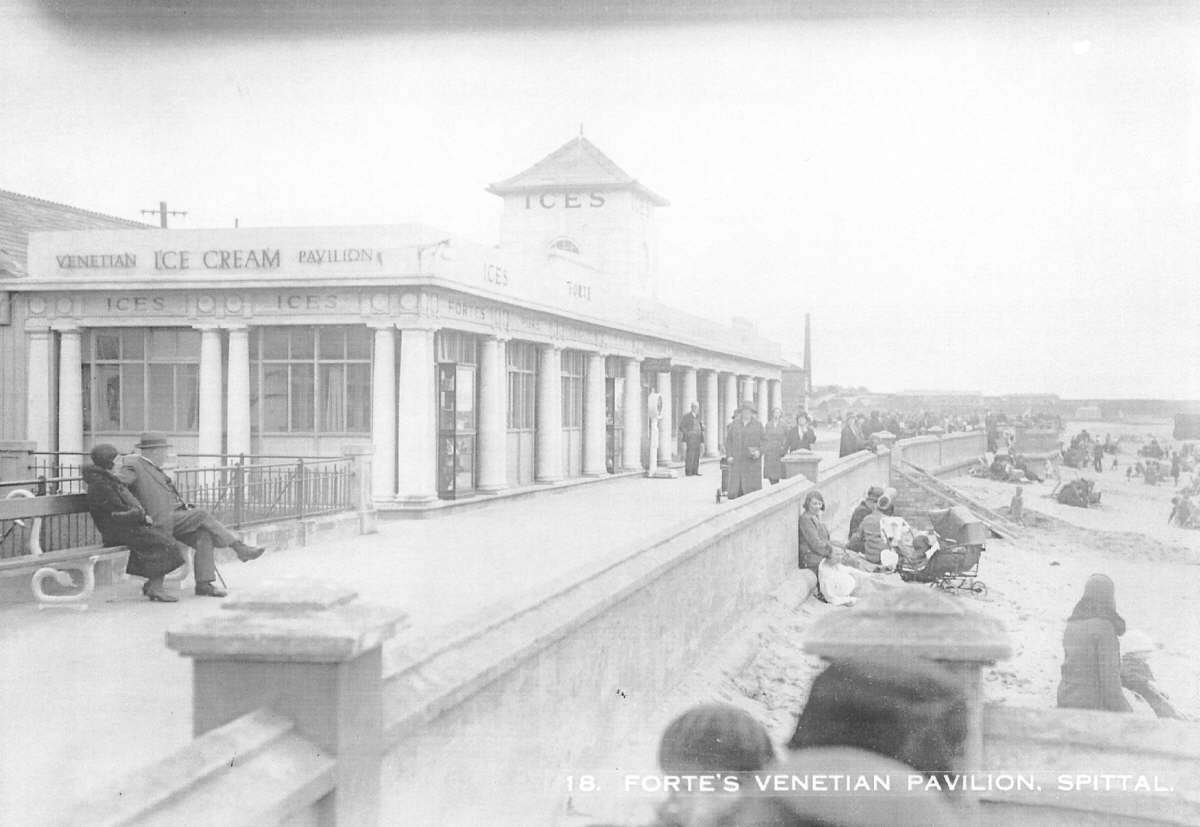 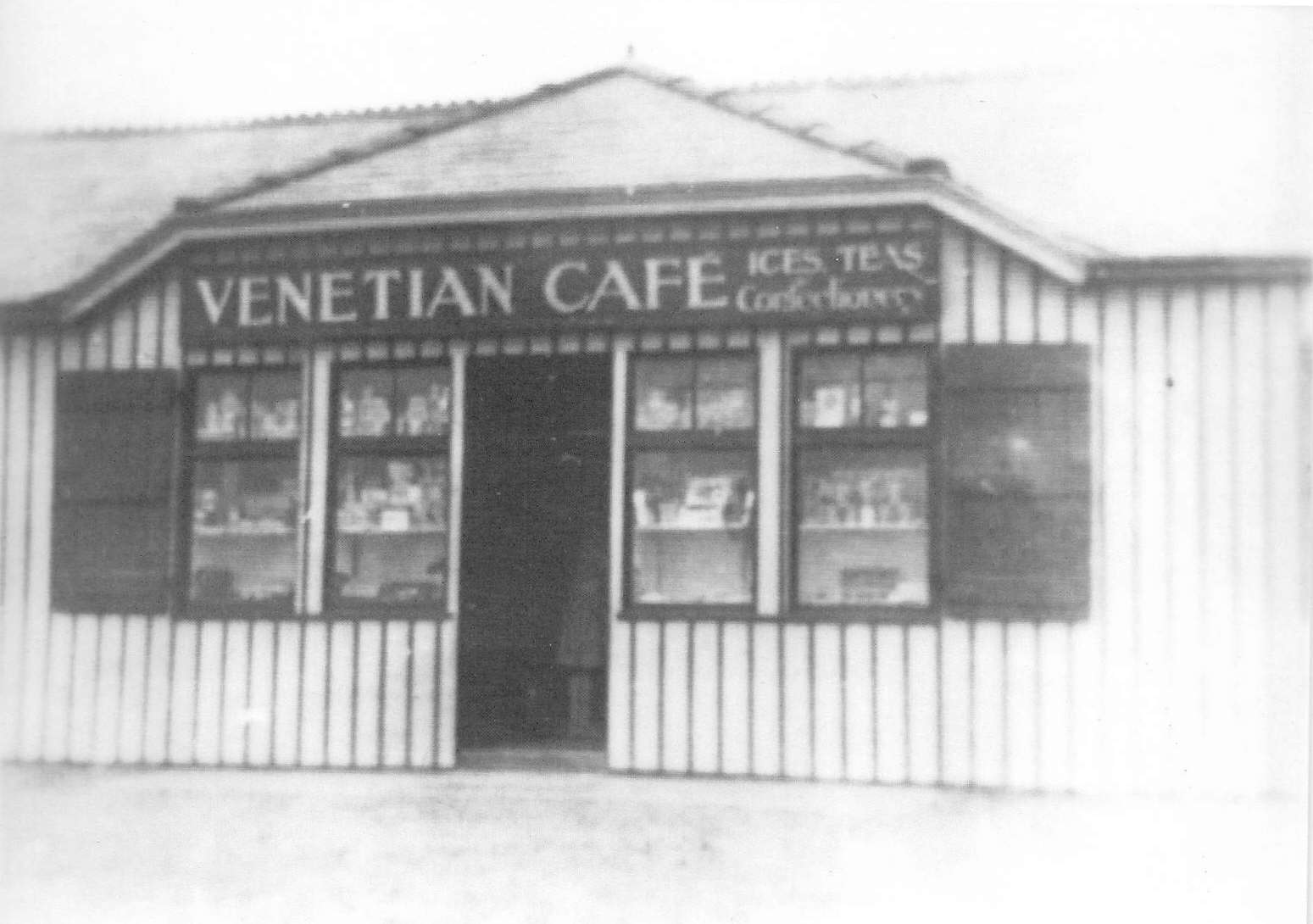